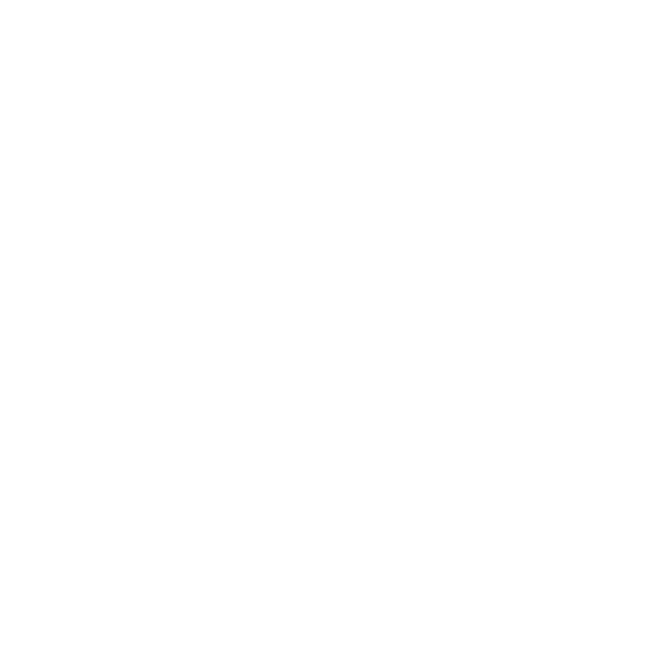 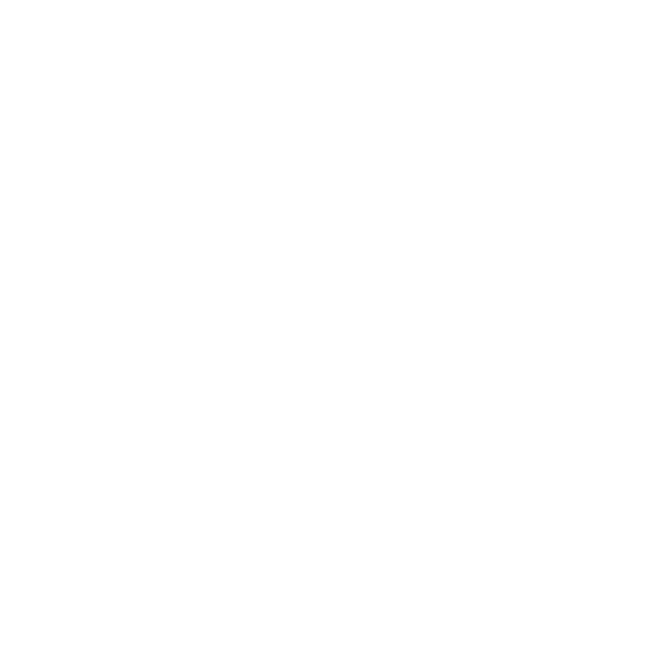 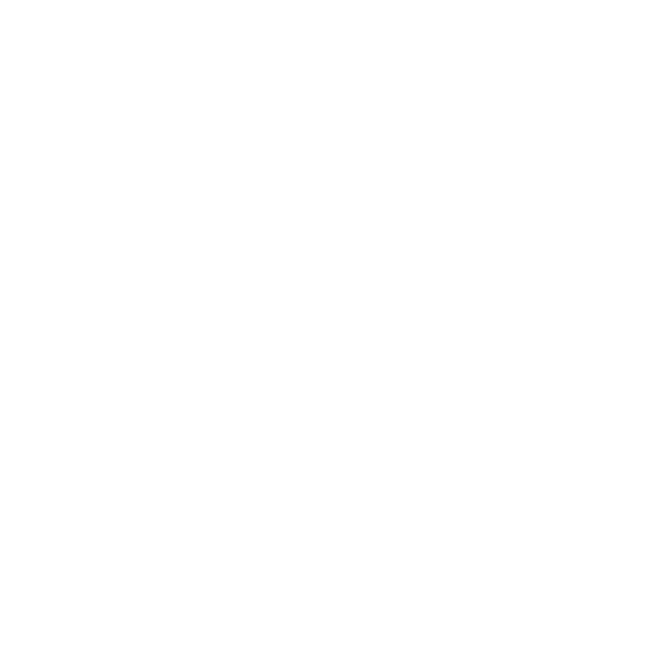 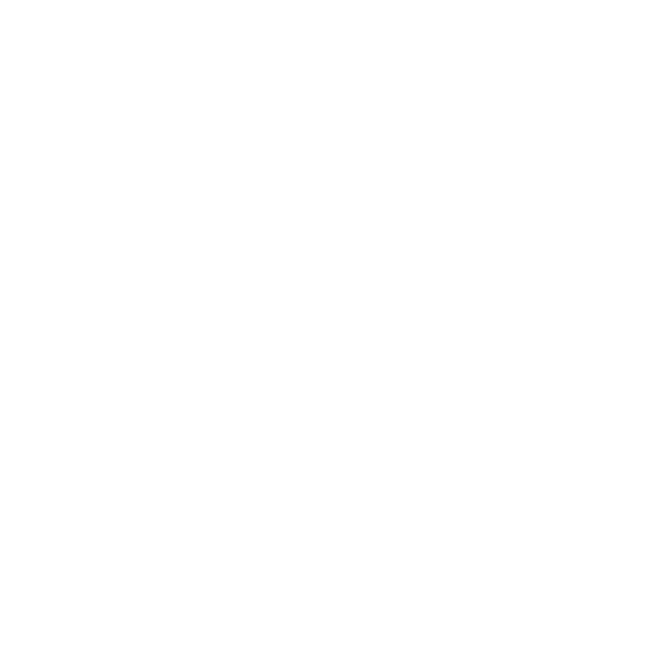 L'informatique au CERN : Innovations et Contributions Globales
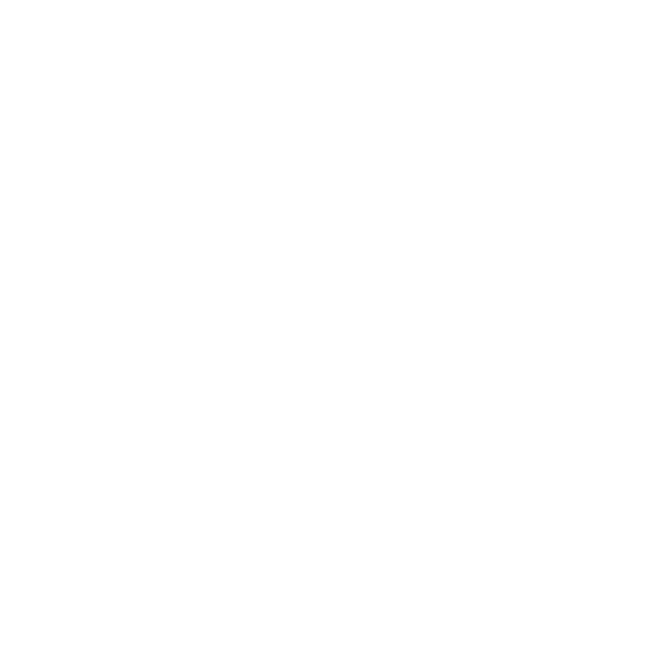 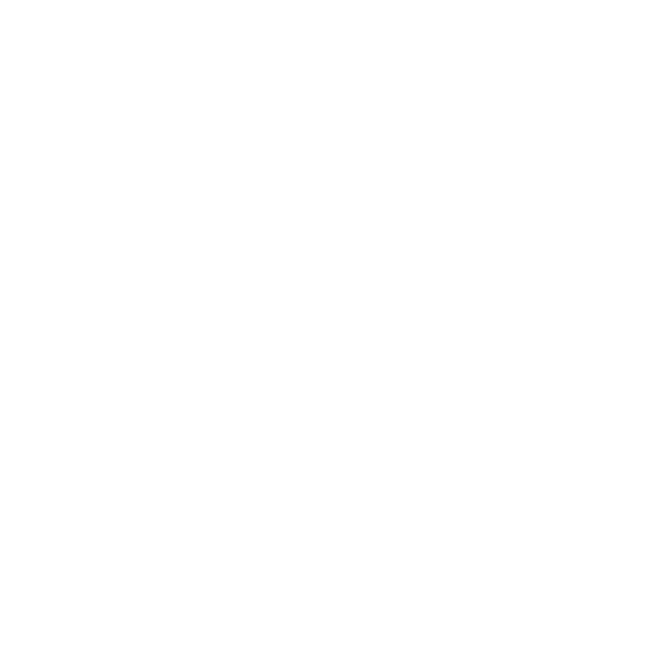 Ana Boškovski 2022/0166
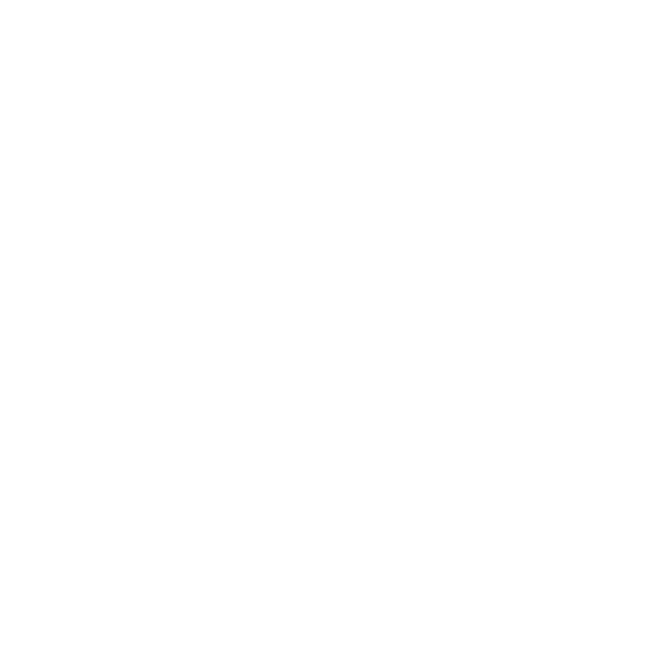 Introduction au CERN
Le CERN, situé à Genève, est l'un des principaux centres mondiaux de recherche en physique des particules.
Objectif principal: Comprendre la structure fondamentale de l'univers en utilisant des accélérateurs de particules.
Collaborations internationales: Regroupe des scientifiques du monde entier pour des recherches collaboratives.
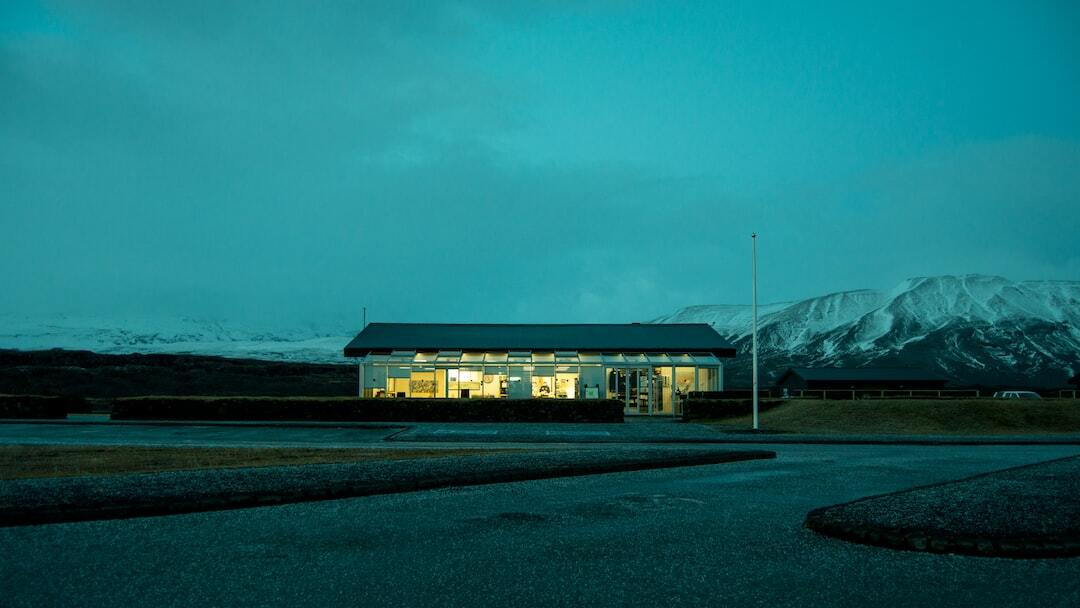 Vue d'ensemble de l'infrastructure informatique du CERN
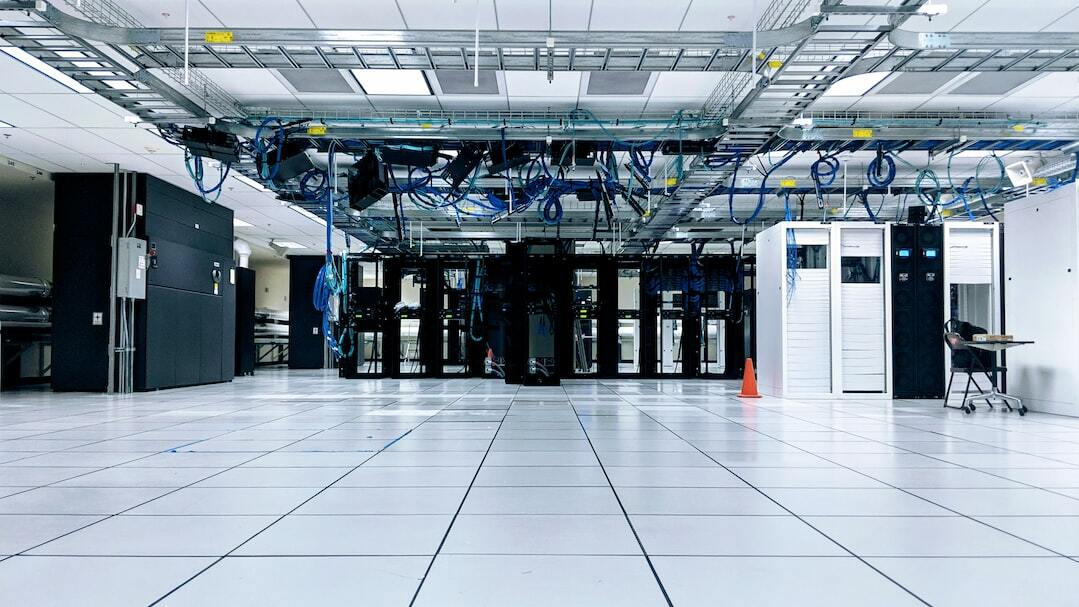 Puissance de calcul: Le CERN dispose d'une infrastructure informatique avancée pour traiter les énormes volumes de données générés par les expériences.
Centre de calcul: Un centre névralgique qui centralise le traitement et le stockage des données scientifiques.
Réseau global: Relie des centres de recherche à travers le monde, facilitant la collaboration et le partage de données.
Le Centre de calcul du CERN
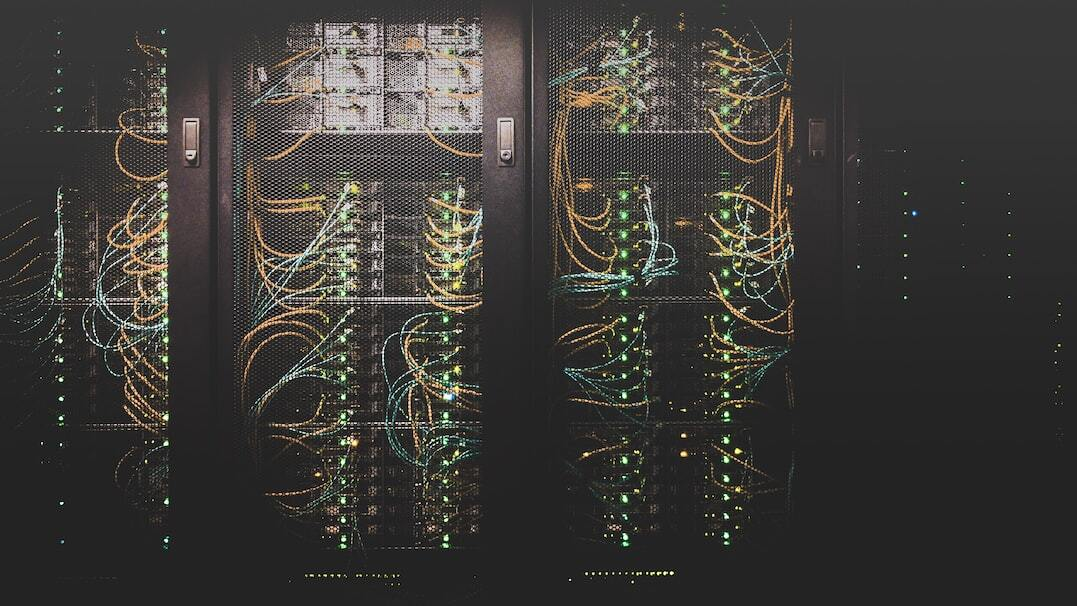 Infrastructure: Le centre de calcul du CERN est équipé de milliers de serveurs pour gérer et stocker des données massives.
Capacités: Il traite des pétaoctets de données annuellement, soutenant les expériences scientifiques cruciales.
Sécurité et efficacité: Assure la sécurité et l'efficacité des opérations de calcul et de stockage de données.
Les logiciels libres et science ouverte au CERN
Le CERN prône l'utilisation des logiciels libres pour promouvoir la collaboration et l'innovation.
Initiatives: Projets comme le CERN Linux contribuent à la communauté scientifique mondiale.
Accès ouvert: Favorise le partage ouvert des données et des résultats de recherche pour un progrès scientifique accéléré.
Innovation: Favorise l'innovation en offrant des outils et des plateformes accessibles à tous.
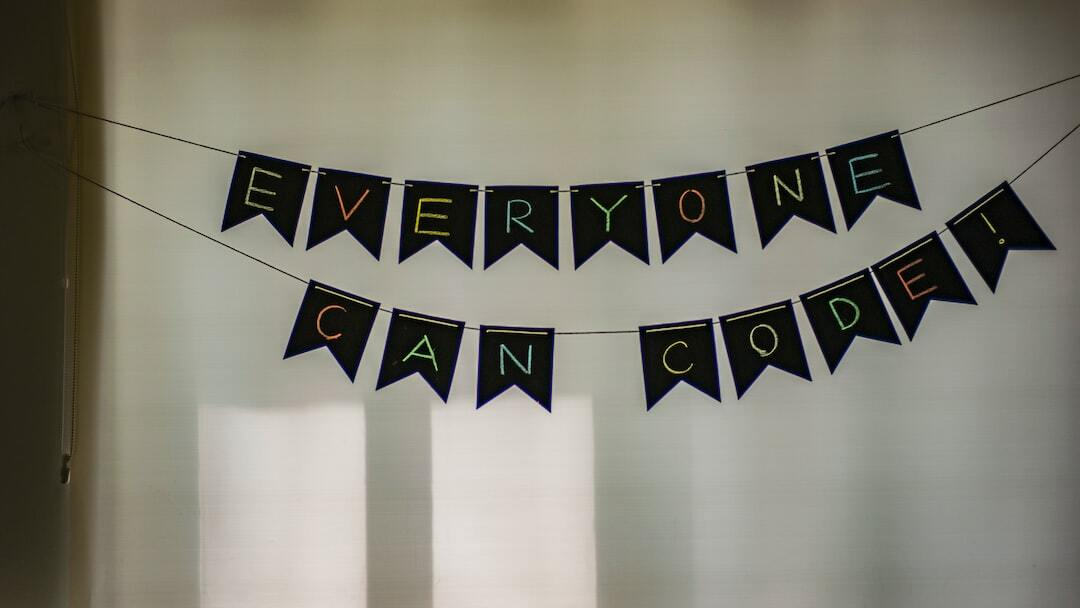 Les principes de la neutralité du net au CERN
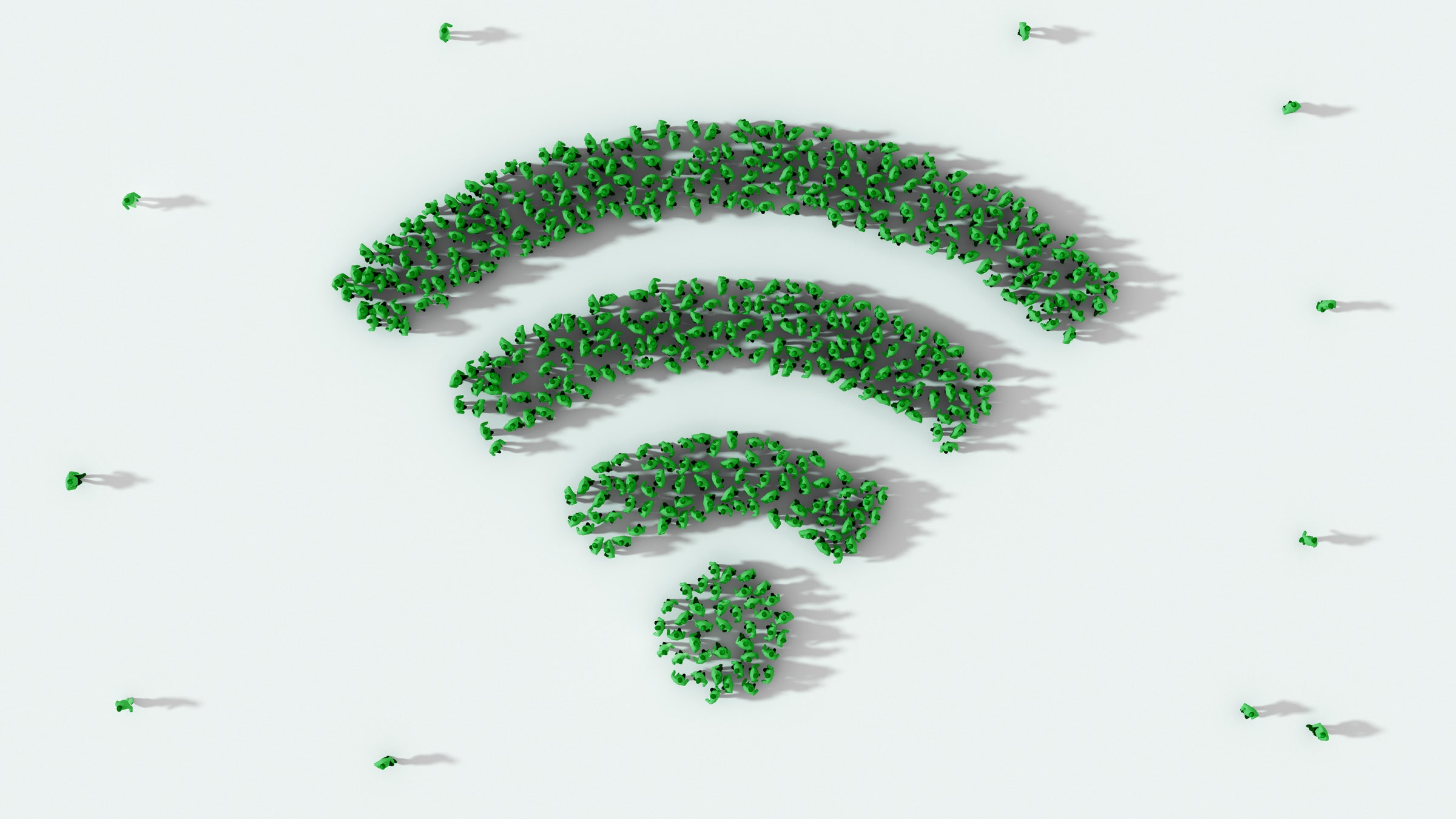 Le CERN soutient fermement la neutralité de l'internet pour garantir un accès égal à l'information.
Principes: Liberté d'accès, absence de discrimination dans le traitement des données.
Impact: Garantit une collaboration scientifique ouverte et équitable à l’échelle mondiale.
La Grille de calcul mondiale pour le LHC (WLCG)
Infrastructure globale: Un réseau distribué de centres de calcul collaborant à l'échelle mondiale. La WLCG joue un rôle crucial dans la gestion et l'analyse des données du LHC.
Collaboration mondiale: Relie des centres de calcul du monde entier pour un traitement efficace des données.
Optimisation: Améliore constamment les processus pour maximiser l'efficacité du traitement des données.
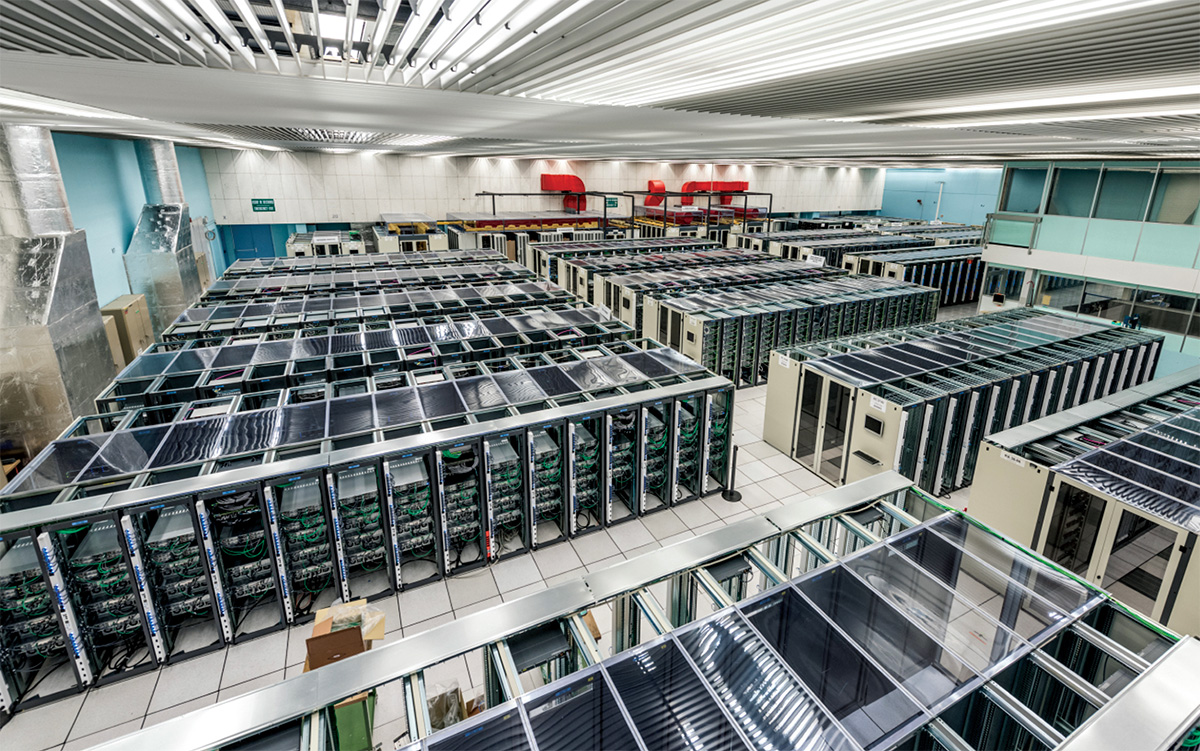 Les solutions de stockage des données au CERN
Technologies de stockage: Le CERN Utilise des systèmes avancés pour le stockage des pétaoctets de données générées par les expériences.
Redondance et sécurité: Assure la redondance et la sécurité des données pour éviter les pertes.
Innovation continue: Développe constamment de nouvelles méthodes pour améliorer le stockage et l'accès aux données.
Technologies émergentes: Adoption de nouvelles technologies comme le stockage en nuage et les systèmes de fichiers distribués.
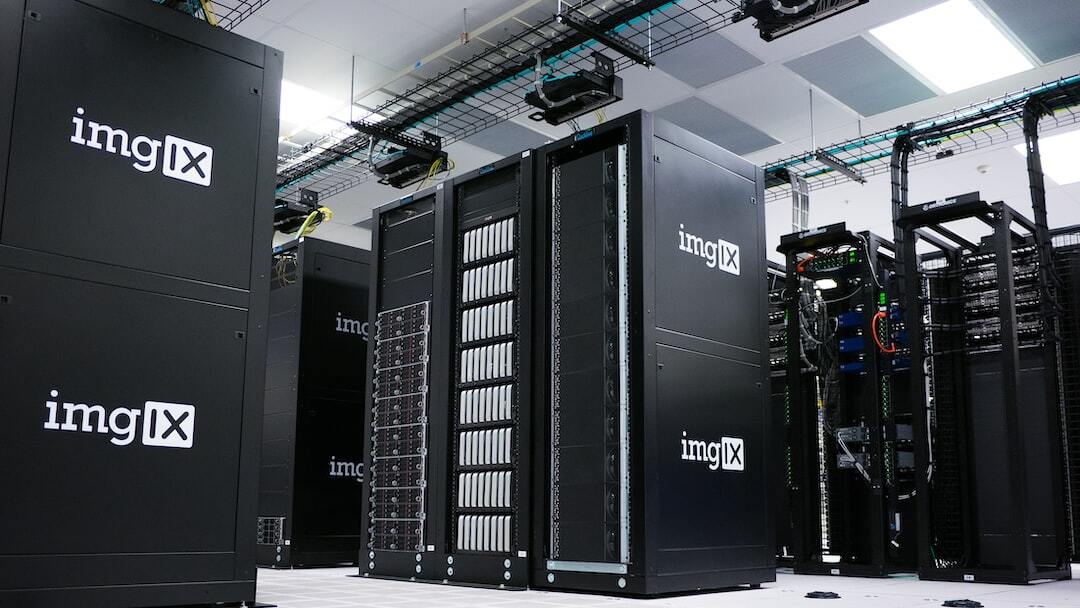 La neutralité du net : défis et solutions
Défis: Les défis incluent la gestion du trafic, la sécurité des données et l'accès équitable à l'information.
Solutions proposées par le CERN: Implémentation de politiques strictes, utilisation de technologies avancées et promotion de la transparence.
Le CERN s'engage à soutenir la neutralité du net pour garantir une collaboration scientifique mondiale ouverte.
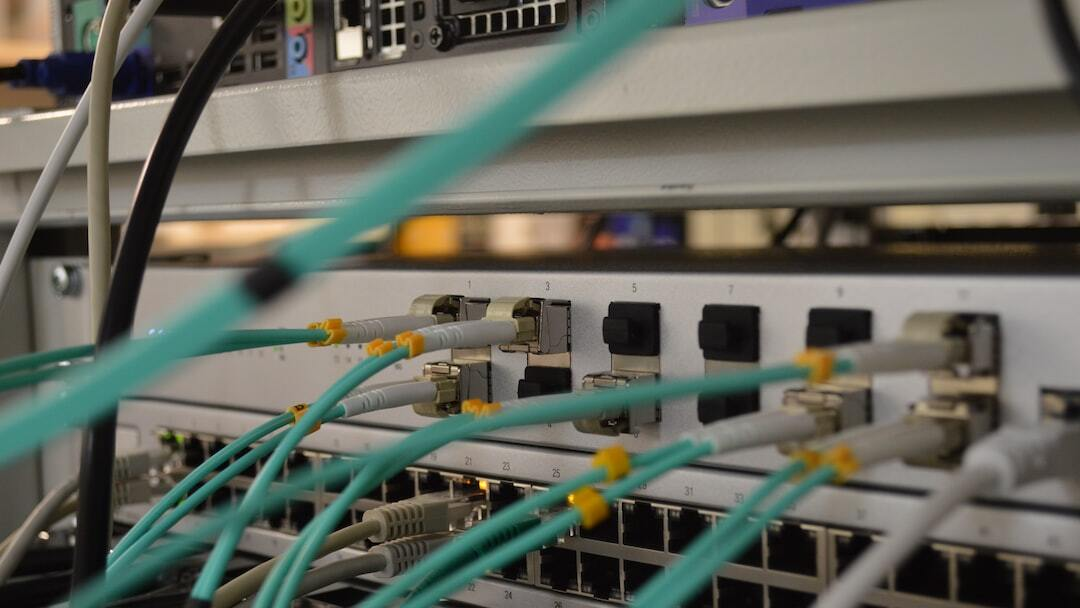 Les contributions à la communauté scientifique mondiale
Partage des connaissances: Le CERN partage ses découvertes et technologies avec la communauté scientifique mondiale.
Projets collaboratifs : Le CERN encourage activement les chercheurs à s'engager dans des projets de collaboration internationaux, faisant ainsi progresser la recherche scientifique grâce à des partenariats tels que CERN openlab.
Éducation et formation: Offre des programmes éducatifs et des opportunités de formation pour les scientifiques et ingénieurs du monde entier.
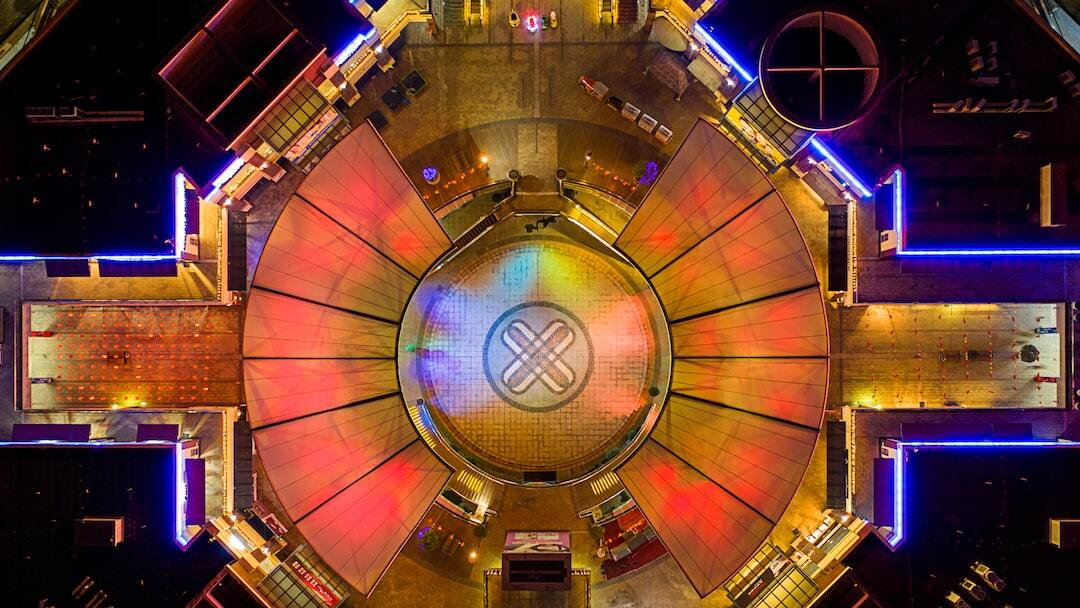 Vocabulaire
Le réseau sans fil - bežična mreža
L'infrastructure – infrastruktura
La collaboration - saradnja
Le stockage – skladište
La sécurité – bezbednost
La performance – performance
La recherche – istraživanje
La particule – čestica
L’ accélérateur - akcelerator
Accéléré - ubrzati
L'efficacité – efikasnost
Le progrès – napredak
Le programme éducatif – obrazovni program
Le défi – izazov
Le partenariat – partnerstvo 
Le centre névralgique – nervni centar
Le logiciel – softver
Les données – podaci
Le réseau – mreža
Le serveur – server
L'algorithme – algoritam
La base de données - baza podataka
La cybersécurité – digitalna bezbednost
L'interface utilisateur - korisnički interfejs
La programmation – programiranje
Gérer – upravljati
La communauté – zajednica
L'innovation – inovacija
La formation – obuka
Les ingénieurs – inženjeri
Générér - generisati